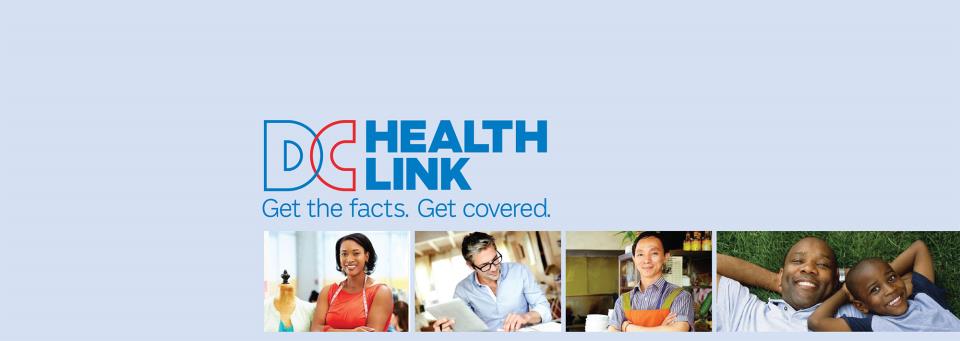 DC Health LinkMila Kofman, JDExecutive DirectorDC Health Benefit Exchange Authority
Background – DC
2012 legislation
HBX Executive Board appointed (7 private voting members; 4 non-voting government agency directors)
Jan 2013 IT contract with SI signed by city
DC ENROLLMENT AS OF 8/29
October 1, 2013 to August 28, 2014 (includes open enrollment and SEPs), 56,921 people have enrolled through DC Health Link in private health plans or Medicaid: 
14,158 people enrolled in private health plans through the DC Health Link individual and family marketplace; 
28,568 people determined eligible for Medicaid coverage through DC Health Link; and 
14,195 people enrolled through the DC Health Link small business marketplace (includes Congressional enrollment)
2014:  
267 Small Group Plans and 34 Individual (3 catastrophic)

2015: 
161 Small Group Plans and 31 Individual (3 catastrophic) filed for approval

Insurers:  Aetna; Carefirst BlueCross BlueShield; Kaiser Permanente; United HealthCare (group only)
2014 Products for Individuals/Small BusinessPrices & Medal Levels
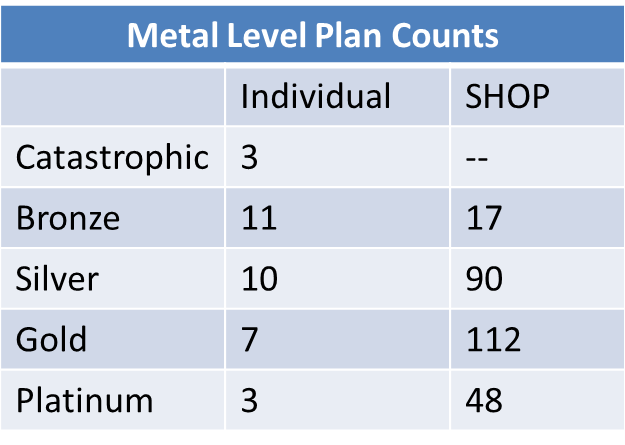 Proposed for 2015 Metal Level Plan Counts
[Speaker Notes: SHOP:  By carrier for 2015: 8 Aetna, 57 CareFirst, 24 Kaiser, 72 United
 
Individual:  By carrier for 2015: 6 Aetna, 15 CareFirst, 10 Kaiser]
Individual Covered Lives - METAL LEVEL 8/17 data
SHOP COVERED LIVES  - METAL LEVEL(not including Congress) 8/17 data
Employer’s Options
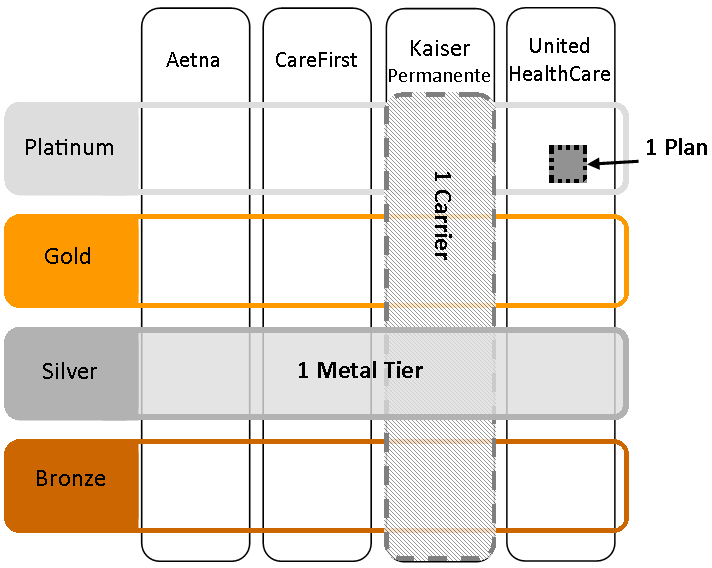 Employer chooses how many plans to offer to employees:
All Plans - 1 Metal Level
All Plans from 1 Carrier
1 Plan from 1 Carrier
Employer’s Choice (first 243 employers)
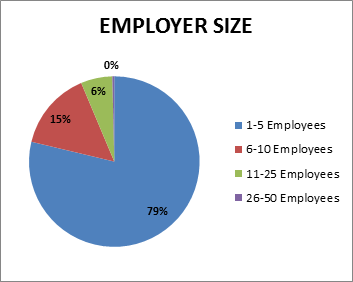 Nationwide networks – most QHPs 
Regional products reflect pre-marketplace networks (including in-network providers in  DC, MD, VA, and parts of DE, WV, and PA)
EHB – no benefit substitution (stakeholder working group consensus)
Standardization working group: 2016 QHPs cost sharing, e.g. deductibles, etc.(one standard plan at metal levels, others non-standard)
Thank you!
To learn more:

Visit us at www.dchealthlink.com

Like us on Facebook:DC Health Benefit Exchange

Follow us on twitter @dchbx